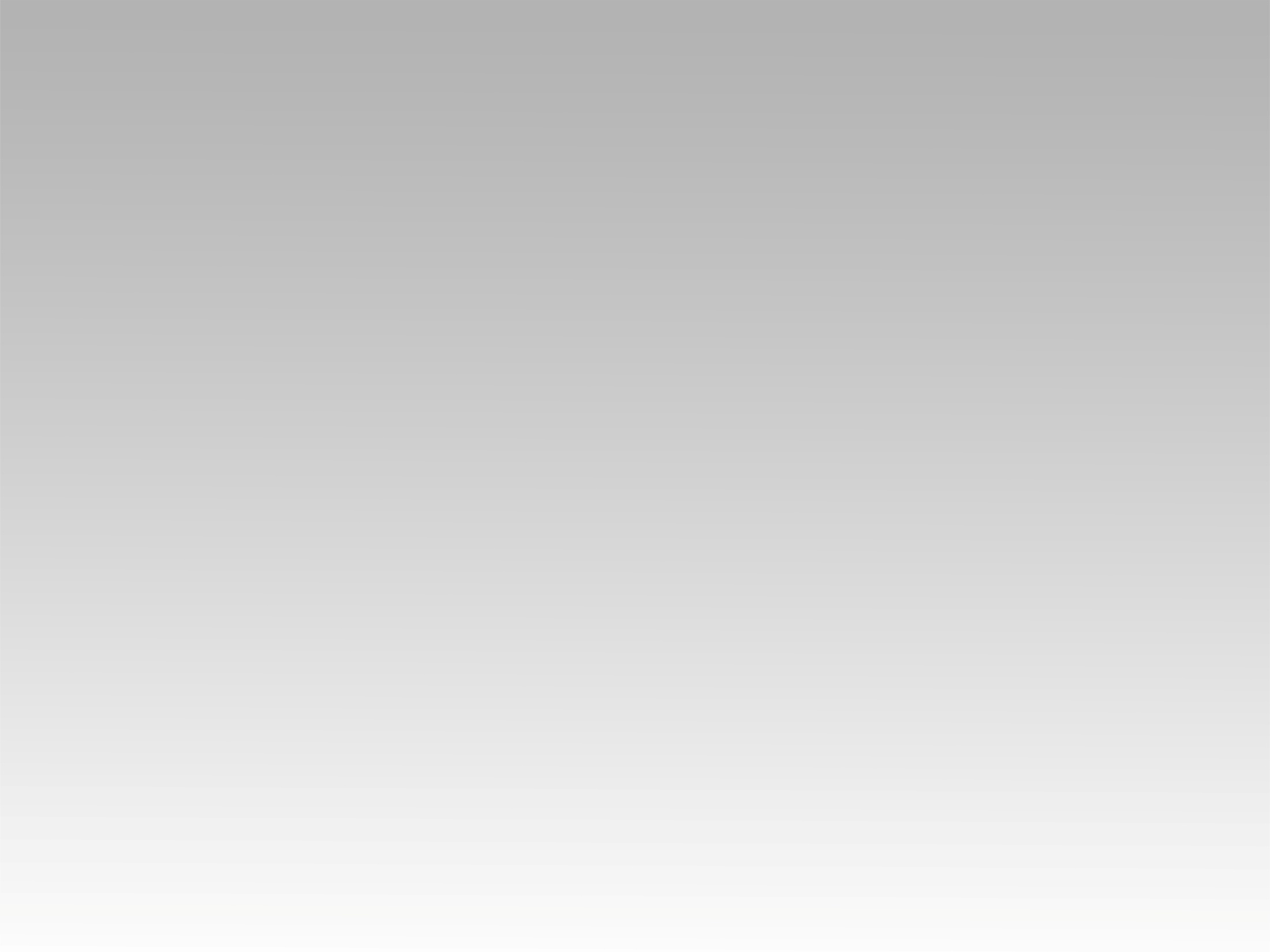 تـرنيـمـةيا رب ليك  كل السجود
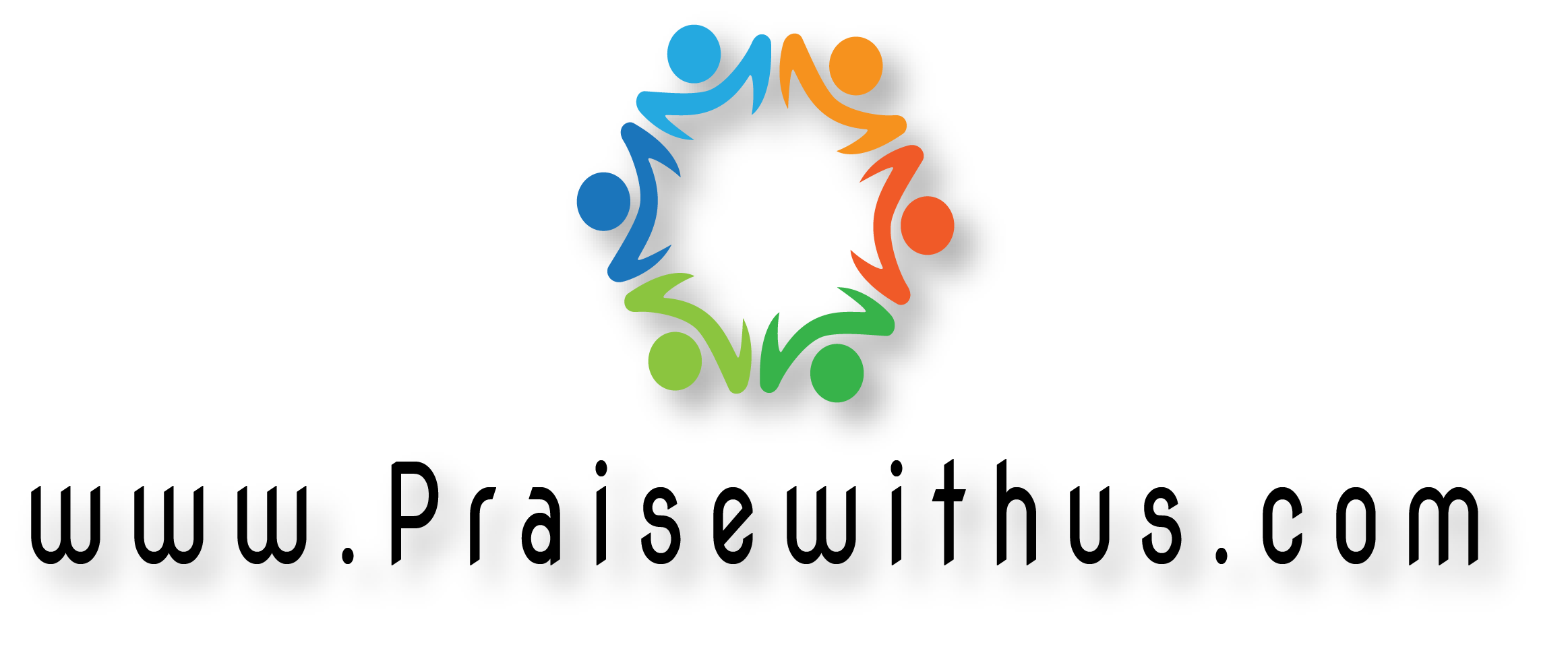 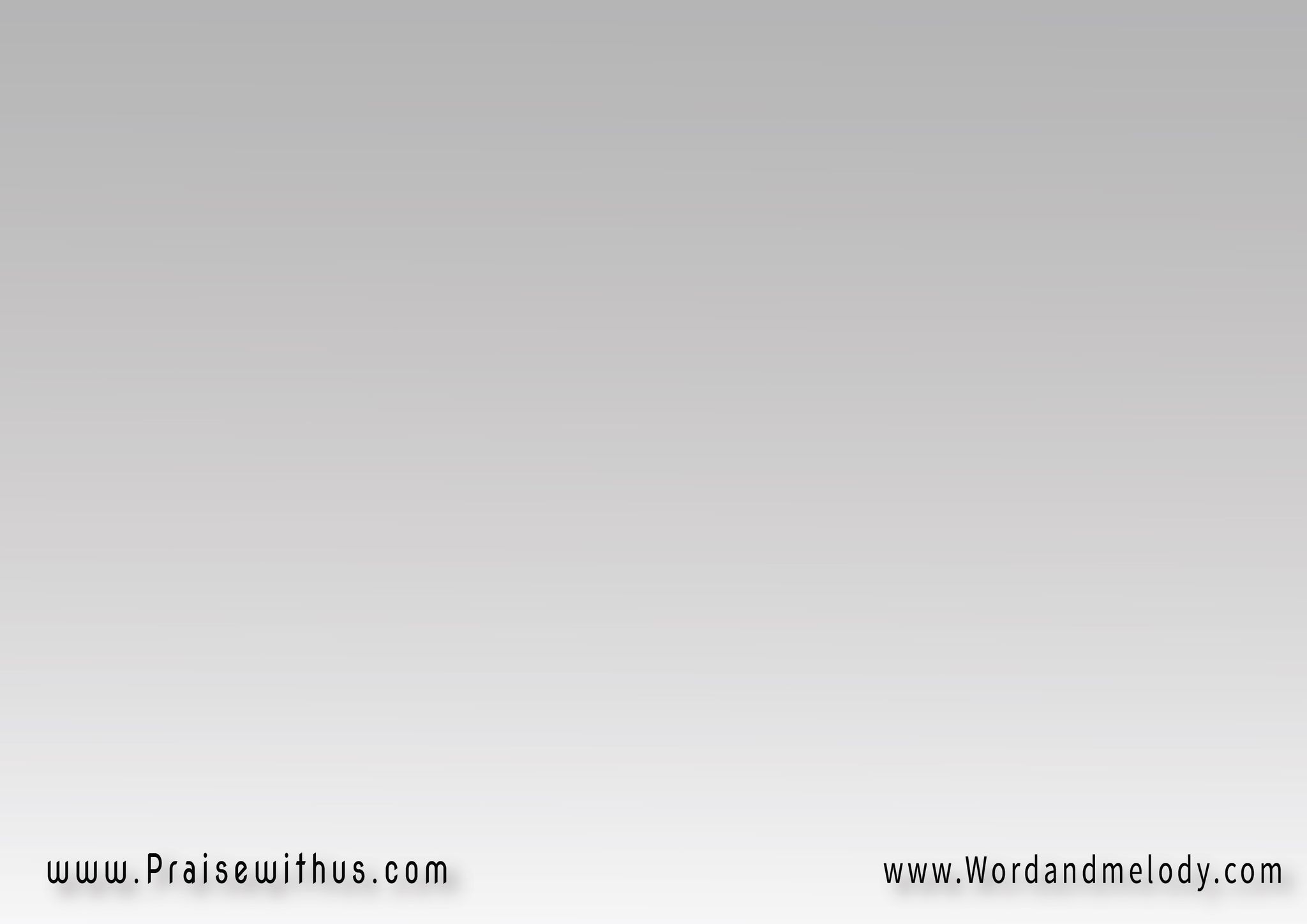 (يا رب ليك  كل السجود
والحمد  يا ربنا المعبود) 2
دي نفوسنا تتعلق 
بشخصك وتلاقيك
في كل يوم نور أو ظلام 
طول الطريق
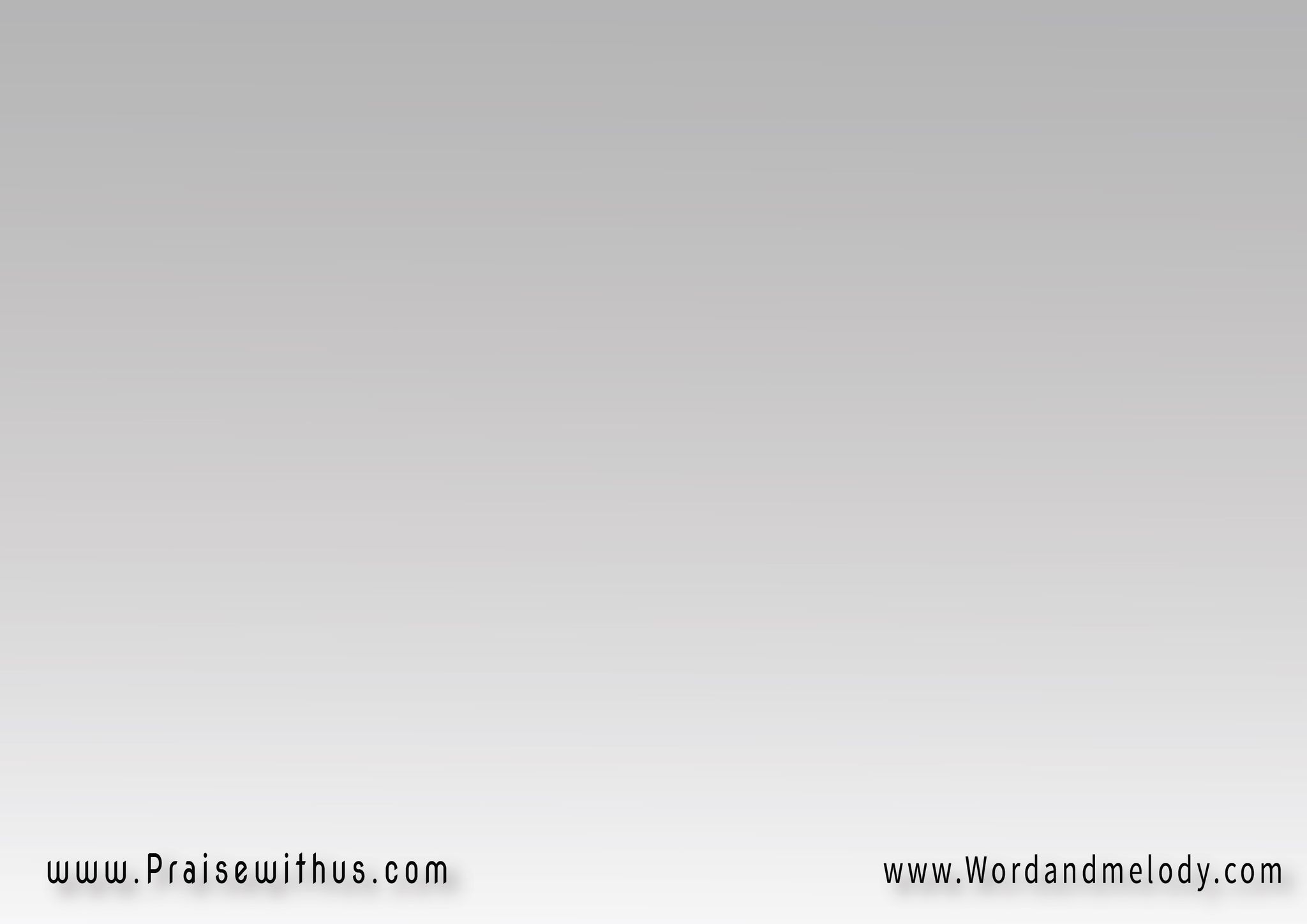 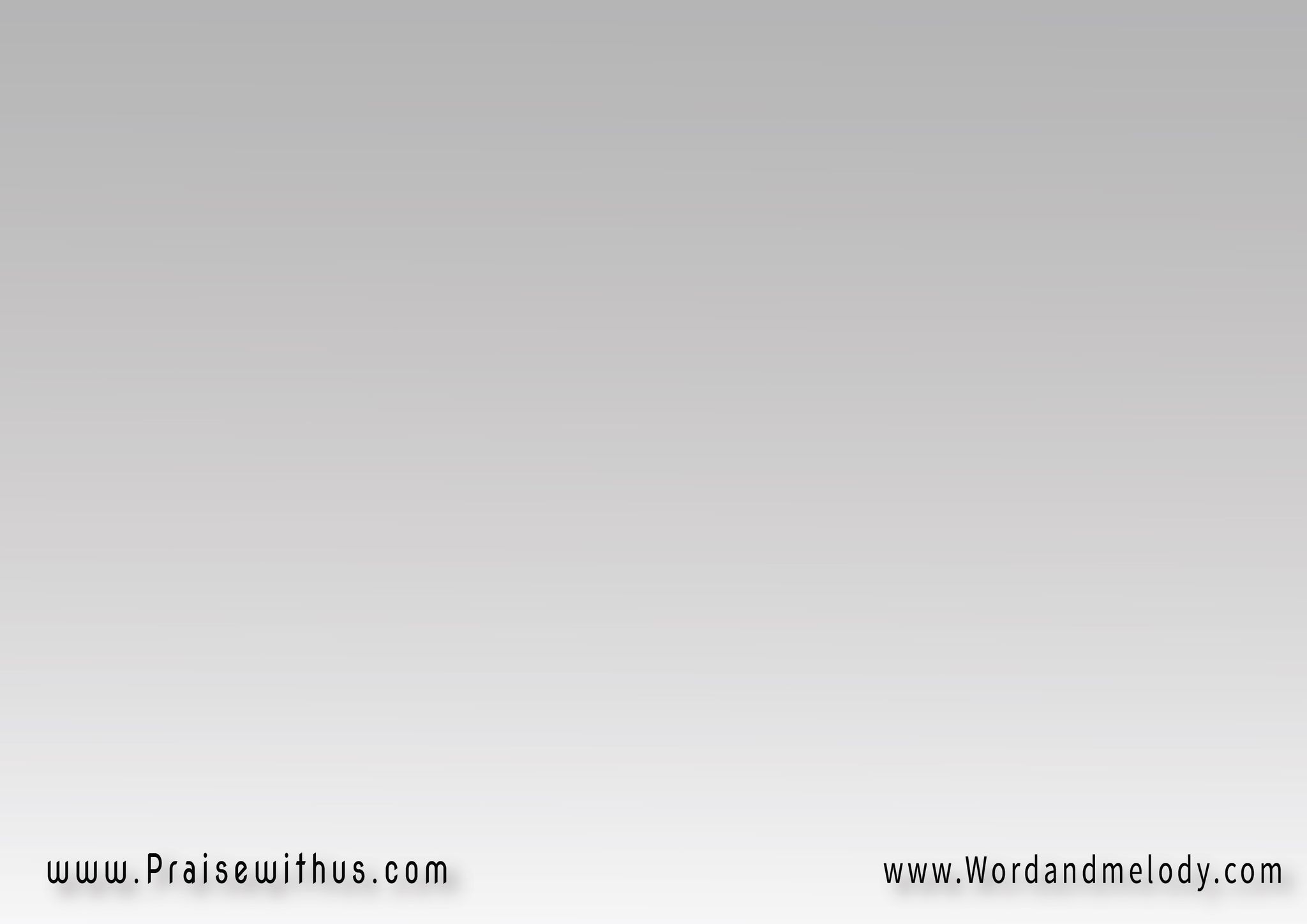 وبحب أب تضمنا 
وترفعنا ليك 
مين زيك أنت في حبه 
يا أوفي صديق
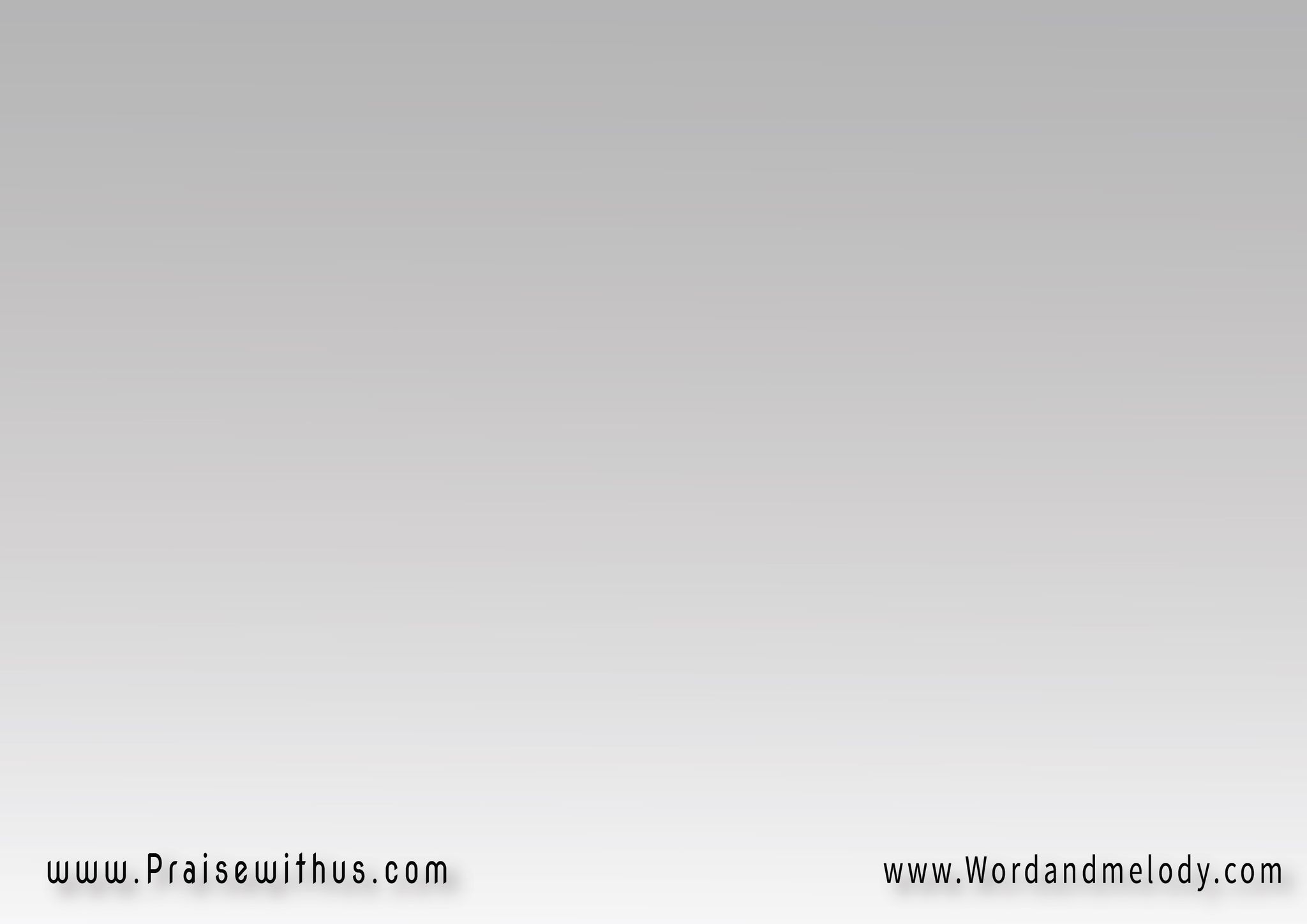 (يا رب ليك  كل السجود
والحمد  يا ربنا المعبود) 2
يا يسوع بنورك 
تنسبي كل العيون 
نور حياتنا 
بحب قلبك الحنون
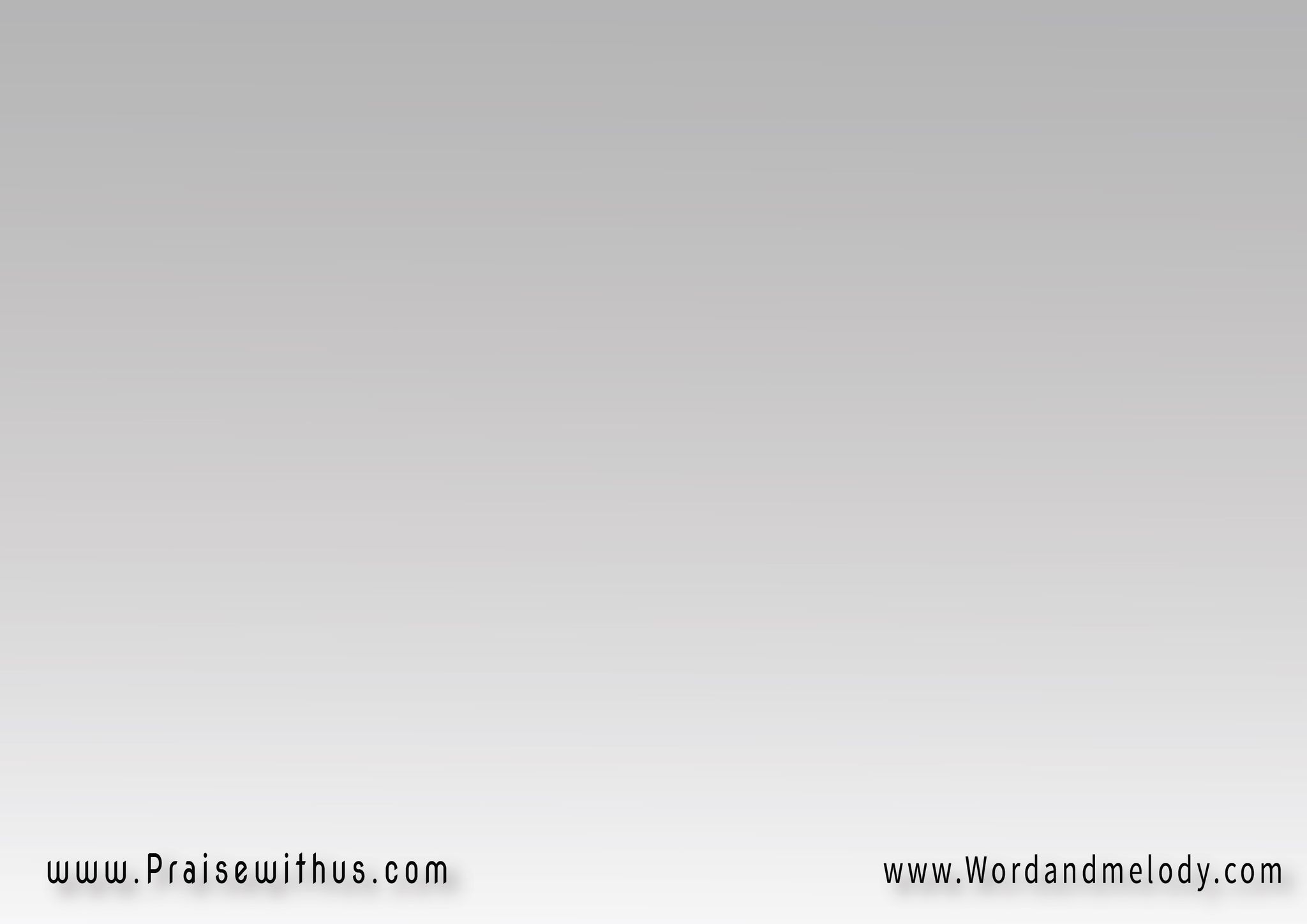 وعشان حياتك فينا 
كل شيء يهون 
هنمجدك وهنتبعك 
مهما يكون
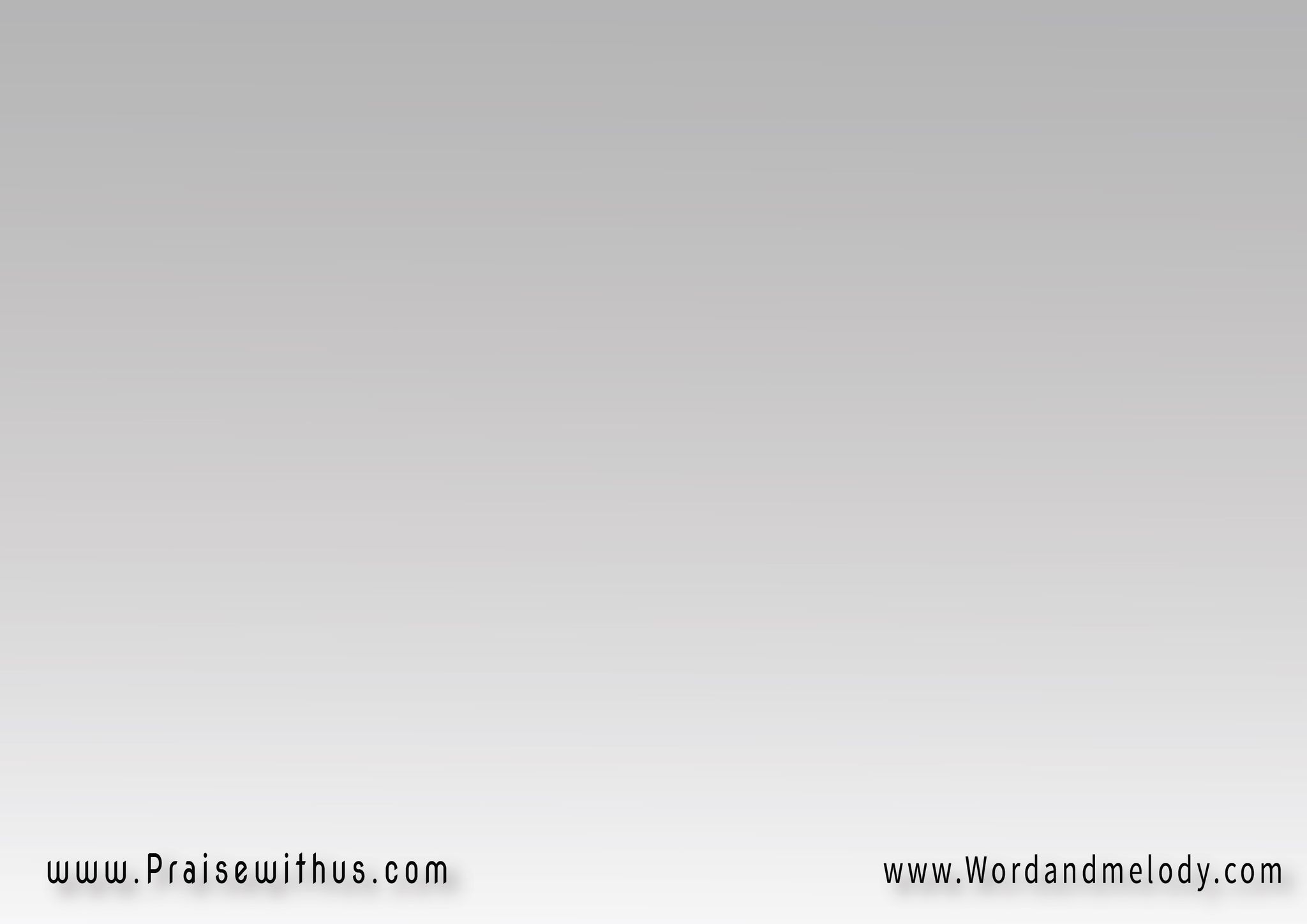 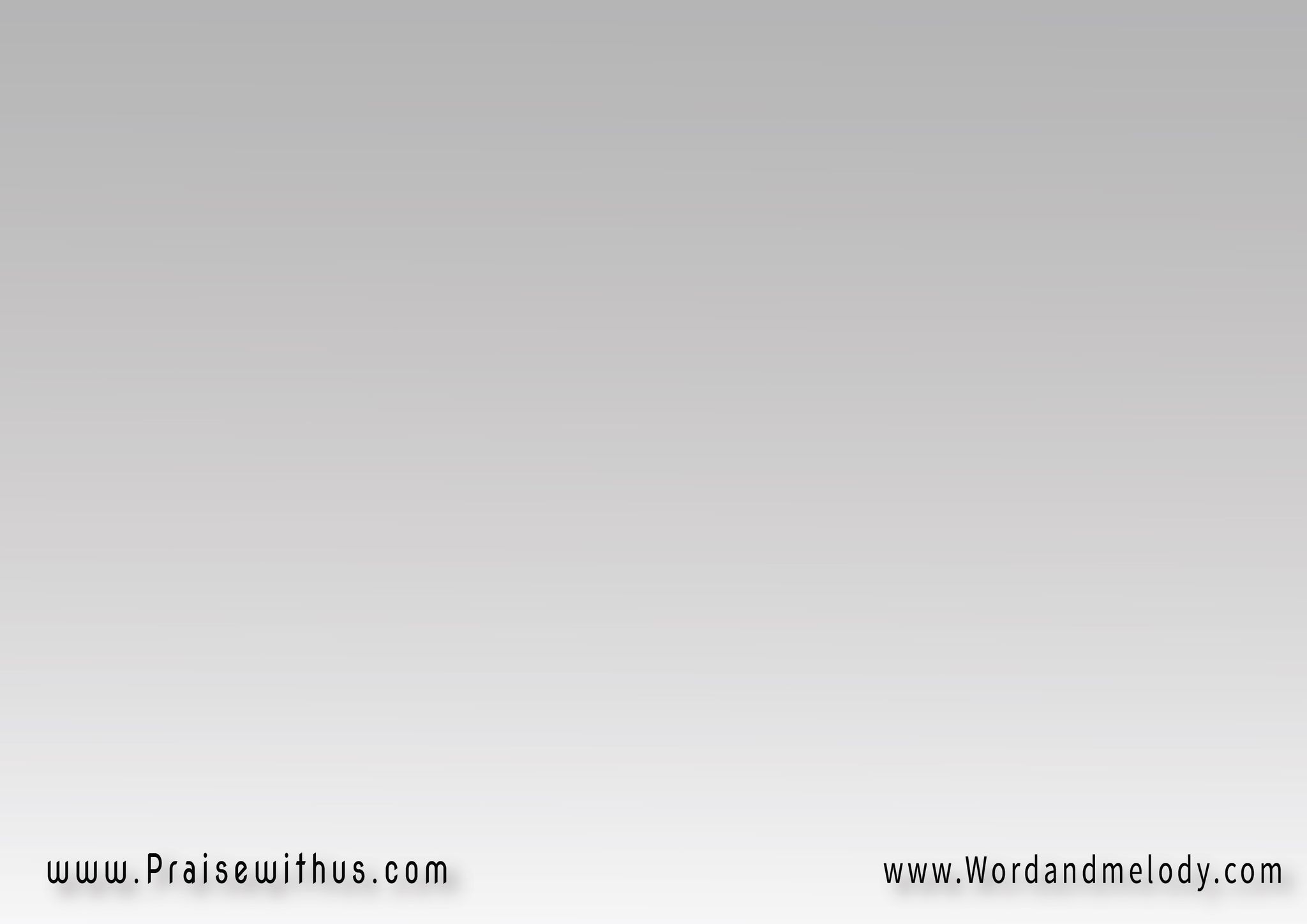 (يا رب ليك  كل السجود
والحمد  يا ربنا المعبود) 2
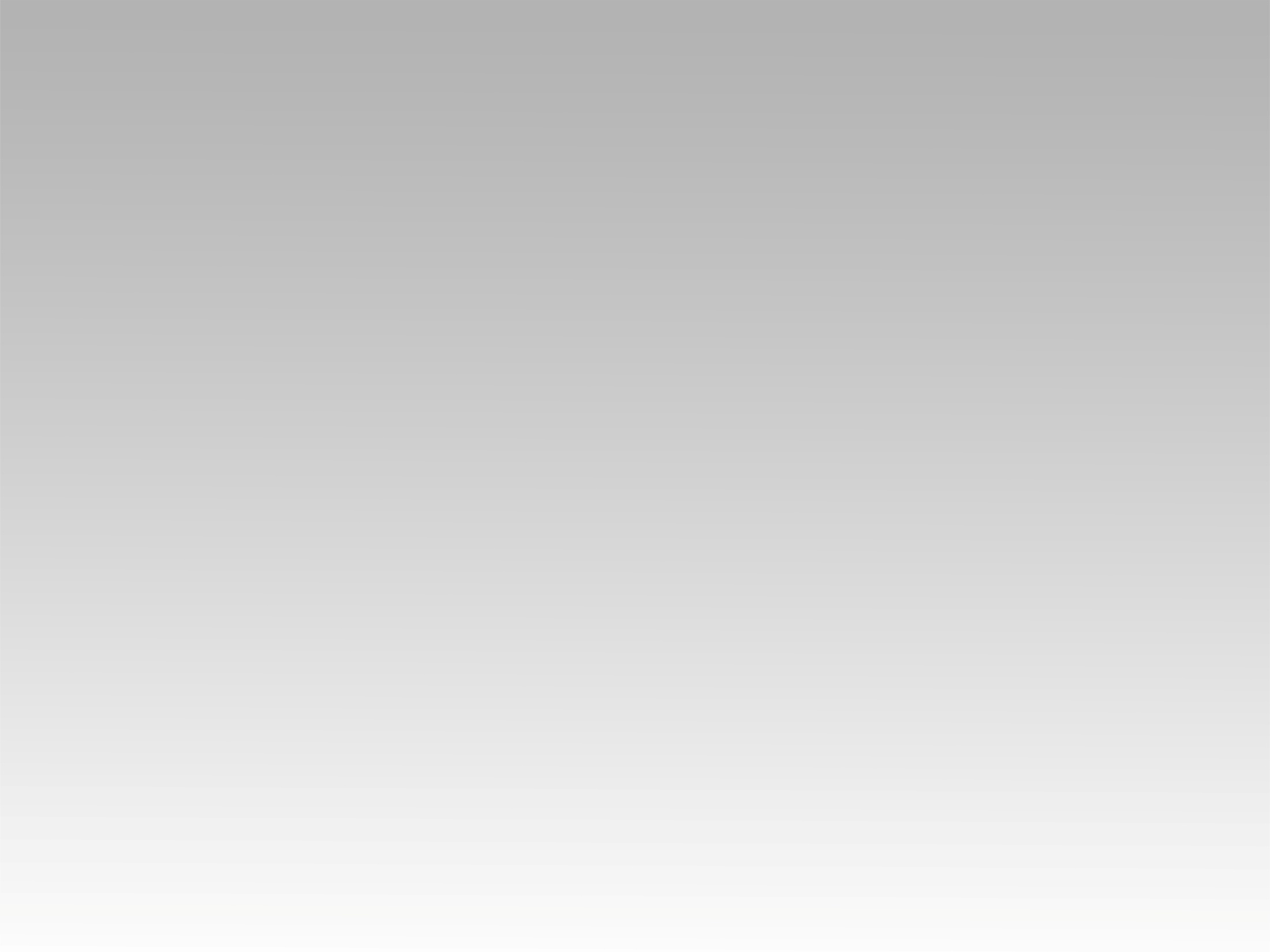 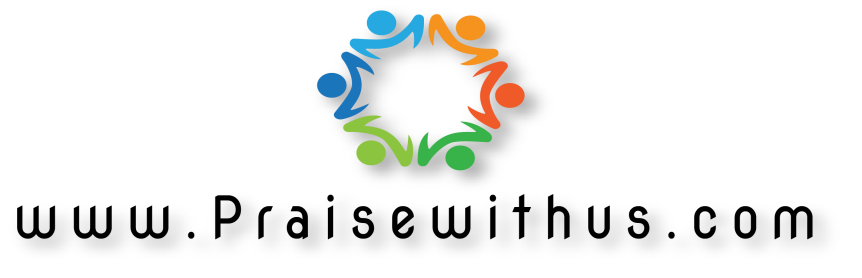